COACHEN EN FEEDBACK													Werkblad
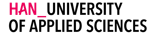 Thema 1: Verbinden persoonlijke leerdoelen, (opleidingsdoelen)en kansen werkplek
Stap 1:	Omcirkel de beschrijvingen hieronder in het rode blok die passen bij hoe jij 	studenten/starters en/of begeleidt/hoe studenten/starters begeleid worden binnen de 	school. 
Stap 2:	Kun je zelf nog typische kenmerken noemen/aanvullen van jouw 	handelen/het handelen binnen de school?
Vervolg thema 1: Verbinden persoonlijke leerdoelen, (opleidingsdoelen) en kansen werkplek
Stap 3:	Bekijk de reflectiekaart 1 ”Van begeleiden naar opleiden”. 
Werken jullie vanuit de student en/of de context en/of de beoogde doelen?





Hebben jullie hier in de (opleiding)school een visie op zowel voor studenten als starters?





Stap 4: Wat zijn sterke punten en wat zijn ontwikkelpunten t.a.v. de ontwikkeling van begeleiden naar opleiden?
Leraren in opleiding

De begeleider(s) heeft/hebben zicht op het te behalen niveau en kan/kunnen dit in eigen woorden uitleggen.
De begeleider(s) geeft/geven feedback op het functioneren op basis van het te behalen eindniveau.
De student wordt gevraagd wat hij/zij wil leren.
De student bedenkt met behulp van de begeleider(s) hoe hij/zij de eigen leerdoelen wil bereiken/welke activiteiten hieraan bijdragen.
De begeleider(s) geeft/geven feedback op het handelen op basis van de eigen doelen van de student.
De student bedenkt met behulp van de begeleider(s) hoe hij/zij het te behalen eindniveau wil bereiken/welke activiteiten hieraan bijdragen.
De student wordt gevraagd leerdoelen te formuleren op basis van de te behalen eisen. 
De begeleider(s) geeft/geven studenten feedback, mede ingegeven door de pedagogisch didactische visie van de school. 
O.b.v. de kansen en mogelijkheden op de locatie worden samen met de student leerdoelen geformuleerd.
De student wordt gevraagd zich te verdiepen/verdiept in het te behalen niveau op de opleiding.
De begeleider(s) heeft/hebben zicht op de contextspecifieke eisen die gesteld worden aan de student en gebruikt deze kennis in het begeleiden en opleiden van studenten.
De begeleider(s) heeft/hebben zicht op de mogelijke leeractiviteiten en voor welke leervraag en welk type stage die mogelijk relevant kunnen zijn en gebruikt deze kennis in het begeleiden en opleiden van studenten.
Startende leraren

De coach(es) van starter(s) kan/kunnen in eigen woorden het docentprofiel van de school uitleggen. Wat wordt op deze school verwacht van een docent qua pedagogiek, didactiek, professionele ontwikkeling etc.?
De coach(es) van starter(s) coachen deze  collega's vanuit de pedagogisch didactische visie van de school (voorleven). 
In de coaching van starters wordt expliciet stilgestaan bij de verwachtingen die er zijn van de starter in het team, en de school en de  verwachtingen die de starter van zichzelf heeft.
In de coaching van starters wordt expliciet stilgestaan bij wanneer goed, goed genoeg is. 
Er wordt tijd gefaciliteerd en ervaren voor het begeleiden van starters.
De starter wordt (gedurende het inductietraject) gevraagd welke behoeften hij/zij heeft.
Er wordt intervisie voor starters gefaciliteerd qua tijd en begeleiding. 
Starters worden gestimuleerd om te praten over en gecoacht bij hun professionele identiteitsontwikkeling. 
Coaching van starters vindt plaats vanuit de kwaliteiten en effectieve gedragspatronen van de starter. 
In de coaching van starters worden niet effectieve denk- en gedragspatronen bespreekbaar gemaakt. 
In de coaching van starters wordt expliciet stilgestaan bij bereikte en ervaren successen van de starter.
De coach(es) van starter(s) heeft/hebben zicht op de contextspecifieke eisen die gesteld worden aan de starter en gebruikt deze kennis in het begeleiden van starters.
Thema 2:	Professionele identiteit en enculturatie
Stap 1:	Bekijk de reflectiekaart 5 ”Coachen in de inductiefase”. Brainstorm voor jezelf: aan welke 	elementen van professionele identiteitsontwikkeling en enculturatie besteed jij/besteden jullie in de 	coaching van studenten in de eindfase en starters aandacht? 





Stap 2:	Bespreek met elkaar jullie antwoorden. In welke mate besteed jij en besteden jullie als school aandacht 	aan de professionele identiteitsontwikkeling en enculturatie van studenten in de eindfase en starters? 	Hebben jullie hier een expliciete visie op in de school?






Stap 3:	Wat zijn sterke punten en waar zie je punten voor ontwikkeling m.b.t. de professionele 	identiteitsontwikkeling en enculturatie van studenten inde eindfase en starters?